McKinney-VentoHomeless Assistance Act
Title IX, Part A 
Every Student Succeeds Act (ESSA)
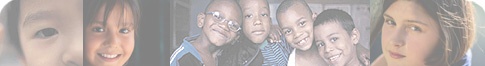 McKinney-VentoHomeless Assistance Act
Main Themes:
Identification
School stability
School enrollment
Support for academic success
Child-centered, best interest decision making
Homelessness Defined
The term “homeless children and youth” means:

“individuals who lack a fixed, regular, and adequate nighttime residence –”

What exactly is a fixed, regular, and adequate nighttime residence?
Fixed, Regular, and Adequate
Fixed
Stationary, permanent, not subject to change
Regular
Used on a predictable, routine, consistent basis
Consider the relative permanence
Adequate
Lawfully and reasonably sufficient
Sufficient for meeting the physical and psychological needs typically met in a home environment

Can the student go to the SAME PLACE (fixed) EVERY NIGHT (regular) to sleep in a SAFE AND SUFFICIENT SPACE (adequate)?
Eligibility
Sharing the housing of others due to loss of housing, economic hardship or similar reason (Doubled up)
Living in motels, hotels, trailer parks, camping groups due to lack of adequate alternative accommodations
Living in emergency or transitional shelters
Living in a public or private place not designed for ordinary use as a regular sleeping accommodation for humans (cars, parks, bus or train stations, abandoned buildings, substandard housing, etc.)
Children from migrant families who qualify as homeless because they are living in circumstances described above
Unaccompanied youth living in the above circumstances
Unaccompanied Homeless Youth
Definition: Youth who meet the definition of homeless AND are not in the physical custody of a parent or guardian (i.e., youth living with relatives on an emergency basis, youth living with a friend or as a runaway)
Services Provided
Right to attend school of origin or school of residence
Immediate enrollment
Transportation
Free meals
Students must have access to educational services for which they are eligible, including Special Education, Title I, programs for English Learners, gifted and talented programs, vocational and technical education, and school nutrition
Referrals to community and social services
School of Origin	and Residence
School of origin: school that child or youth attended when permanently housed or last enrolled
School of residence: school in the local attendance area where the child or youth is staying
Includes preschool
Immediate Enrollment
Child or youth must be enrolled immediately, even if they lack necessary documents for enrollment
After enrollment, homeless liaison should work with the family to obtain these documents, such as birth certificate and immunization records
Enroll and Enrollment include – right to attend classes and participate fully in school activities
Transportation
Child or youth has the right to receive transportation to and from their school of origin
Transportation should begin as soon as possible upon enrollment or identification 
District of origin and district of residence share the cost of transportation
Transportation:The Number One Barrier
The FY 2000 McKinney-Vento Report to Congress cited lack of transportation as the number one barrier that homeless children and youth faced in attempting to enroll in and attend school regularly.

Researchers estimate that it takes a child from four to six months to recover academically from school transfers.
Free Meals
Students experiencing homelessness are automatically eligible for free school meals.
USDA policy permits liaisons and shelter directors to obtain free school meals for students immediately by providing a list of names of students experiencing homelessness with effective dates.
http://www.naehcy.org/educational-resources/food
https://nche.ed.gov/downloads/briefs/nutrition.pdf
Coordination with Title I
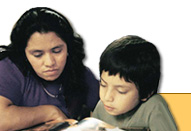 Title I requires that districtsmust provide services forchildren and youth who livein homeless situations 

Children and youth experiencing homelessness are automatically eligible to receive Title I services by virtue of their homelessness
Title I Requirements
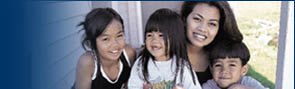 Reservation of Title IFunds - a local educationagency needs to reservefunds to provide comparable services for eligible homeless children who do not attend participating schools, including providing educationally related support services to children in shelters and other locations where children may live. - Sec. 1113
Parental Options and Involvement
Requires parents and guardians to be fully informed of the enrollment options and educational opportunities available.

Requires parents to be informed of right to have the district transport children to the school of origin.
Enrollment Disputes
Admit child or youth immediately toschool selected by parent/guardianor youth pending resolution of dispute

School must provide parent/guardian or youth with written explanation of decision including statement of rights
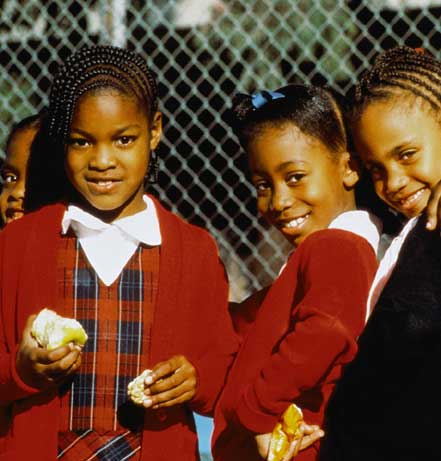 Integration of Children and Youth Experiencing Homelessness
McKinney-Vento prohibits segregation of students into separate schools or separate classrooms within schools

SEAs and LEAs must adopt policies and practices to ensure that children are not stigmatized or segregated on the basis of their status as homeless
School Barriers to Success
Frequent mobility

Lack of staff awareness 

Inability to complete school assignments
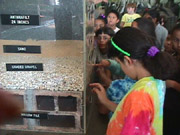 [Speaker Notes: The McKinney-Vento Act addresses barriers so that children and youth experiencing homelessness may enroll in, attend, and succeed academically in school.]
Role of the Homeless Liaison
Identify and enroll homeless children and youth through outreach and coordination activities
Assist unaccompanied youth/parents with placement, enrollment, and knowing their rights
Disseminate public notices of educational rights
Inform and assist with accessing transportation
Mediate enrollment disputes
Our District’s Homeless Liaison
For any questions or concerns regarding the McKinney-Vento Act or homeless situations in our district, please contact:

OUR DISTRICT’S HOMELESS LIAISON
Homeless Liaison
homeless.liaison@schooldistrict.k12.wi.us
(920) 555-1234
DPI Education for Homeless Children and Youth Support
Kristine Nadolski
State Coordinator forHomeless Education	
kristine.nadolski@dpi.wi.gov
(608) 267-7338

Karen Rice
State Coordinator forHomeless Education
karen.rice@dpi.wi.gov
(608) 267-1284
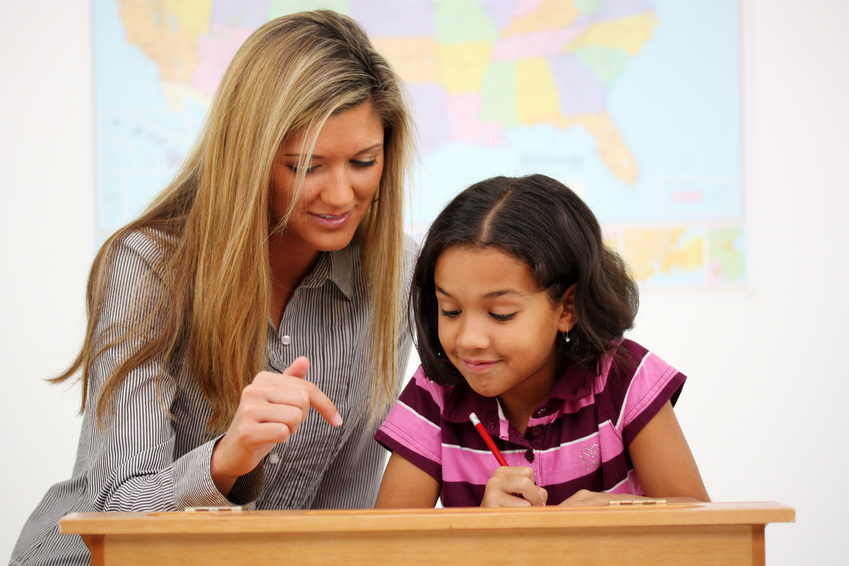 Additional Education for Homeless Children and Youth Support
National Center for Homeless Education (NCHE) 
Helpline: 1-800-308-2145
homeless@serve.org 
https://nche.ed.gov/contact.php
	
U.S. Department of Education
Education for Homeless Children and Youth
HomelessEd@ed.gov 
http://www2.ed.gov/programs/homeless/index.html